The Miraculous Catch of Fish
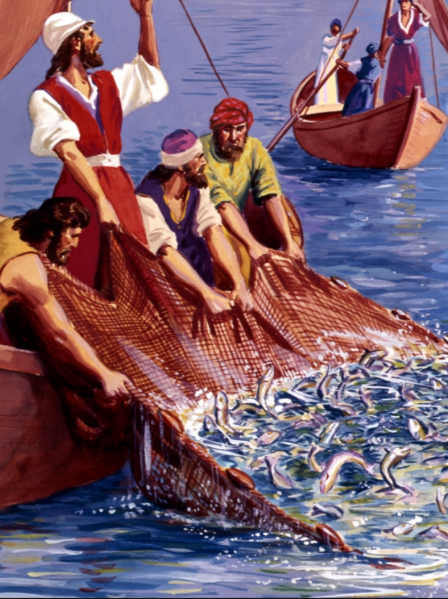 Luke 5:1-11
The Demands of Discipleship
Discipleship         Luke 5:1-10
Disciples must obey, even when they don’t understand - vs. 4-5
Disciples must be aware of their own sinfulness - vs. 6-10
Disciples must overcome their fears - v. 10
Disciples make other disciples - v. 10
Disciples will forsake all for their Master - v. 11
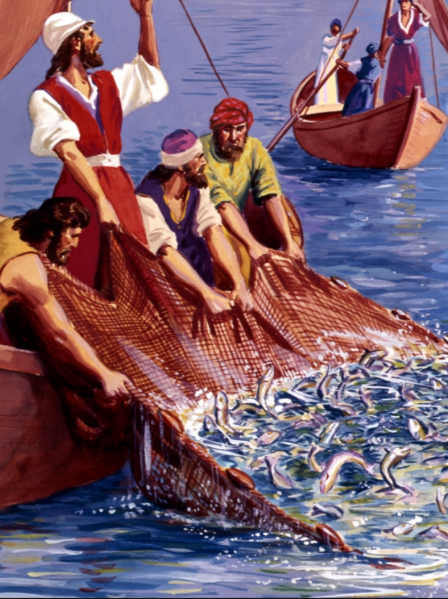 Are you a disciple of Jesus?
Believe Jesus is the Son of God - John 8:24
Repent of your sins - Luke 13:3
Confess your faith - Matthew 10:32-33
Be baptized - Mark 16:16
Faithfully follow Jesus’ teachings and example - John 8:31